От идеи до успешного бизнеса:наукоемкий стартап
Калаев Дмитрий
АИСТ’2013
Зачем бизнесу технология?
Бизнес любит уникальные преимущества.
Технология дает возможность диктовать рынку условия
Выражение технологии в деньги: сколько времени нужно конкурентам чтобы предоставить аналог
Венчурные инвестиции – самые рискованные
Один проект должен окупить остальные9 «провальных»
Механика венчурного бизнеса
Но! Венчурный инвестор не финансирует исследования…
Где брать деньги на исследования?
Государственные гранты
Гранты от крупных компаний
BootStrapping
Crouwdsourcing
Технология – только часть бизнеса
Идея ничего не стоит
Лабораторная технология без защиты IP интересна, но стоит мало
Технология с защищенным IP
Отлаженный промышленный процесс 
Бизнес-модель на базе технологии
Бизнес
Каждый этап повышает ценность на порядок
Идеальный продукт продает себя сам?
Если вам не стыдно за продукт на рынке, то вы вышли поздно.
Нет, продает маркетинг, а продукт позволяет не разочаровать клиента.

Исключение: узкое профессиональное сообщество, ориентирующееся на технические характеристики.
Какие приходят предложения…
…Для реализации проекта необходимо заключить договор о разделе исключительных авторских прав на разрабатываемую интеллектуальную собственность, провести регистрацию ИС и провести комплекс мероприятий по продаже ИС…

…Общая запрашиваемая сумма инвестиций составляет 500 миллионов рублей.
Так как инвестиции представляют собой плату за отчуждение в собственность 50% доли исключительных авторских прав на ИС, то они производятся единовременной транзакцией после подписания Договора.
Жизненные примеры
Не знаем куда применить технологию
Система синтеза изображений по тексту
Технология подтверждена, но требует развития
Как на технологии заработать – не придумали
Окно возможностей
Передача HD-сигнала по плохим каналам связи.
«Большая игра» – встроится в технологии крупных компаний: Cisco, YouTube, Skype…
С каждым годом актуальность технологии падает: растет пропускная способность каналов, конкуренты догоняют.
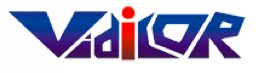 Большой клиентский канал
Citrea + Yandex: движок совместной работы над текстами для онлайновых коллаборативных сервисов
“У нас есть технология, а что с этим делать – придумывайте сами…”
Если технология идет, то сразу большой коммерческий результат
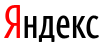 Большой заказчик
Профилирование температуры ствола скважины
Годы работы с заказчиком
Один заказчик на страну – большие риски
Плюс: предоплаченные исследования
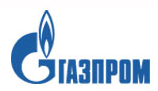 Что делать?
Проводить исследования на стороннее финансирование или зарплату, забывать о результатах, начинать следующее. Передавать IP источнику финансирования.
Проводить исследования, задумываясь о потребности клиента. После проработки технологии «пушировать» самому, входя во владение проектом.
Спрашивайте!
Калаев Дмитрий

dkalaev@gmail.com
+7(912)24-38-182
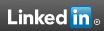 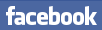 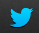